Drill
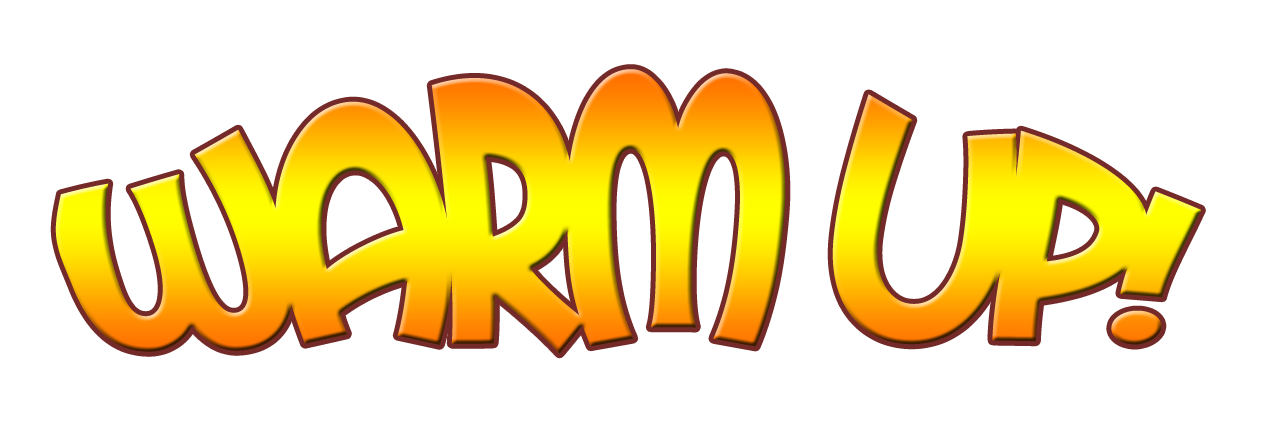 1)  What is the vertex of the function f(x) = 2(x – 4)2 + 8 ?


2)  Write the equation of a quadratic function with an “a” value of -3 and a vertex of (-5, 12).
Objective
Students will be able to identify h and k of functions in order to determine how it transformed the parent function.
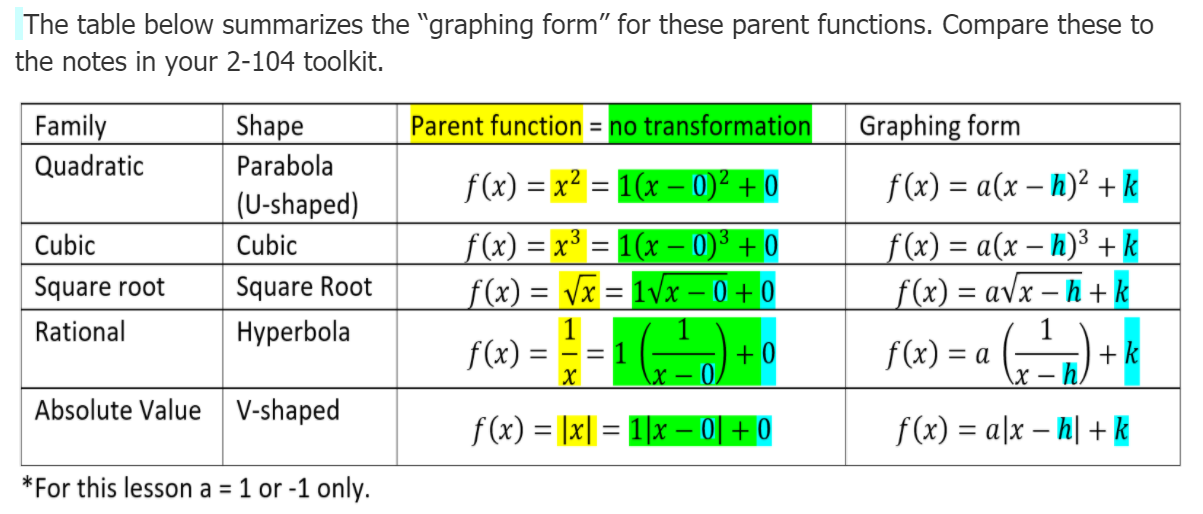 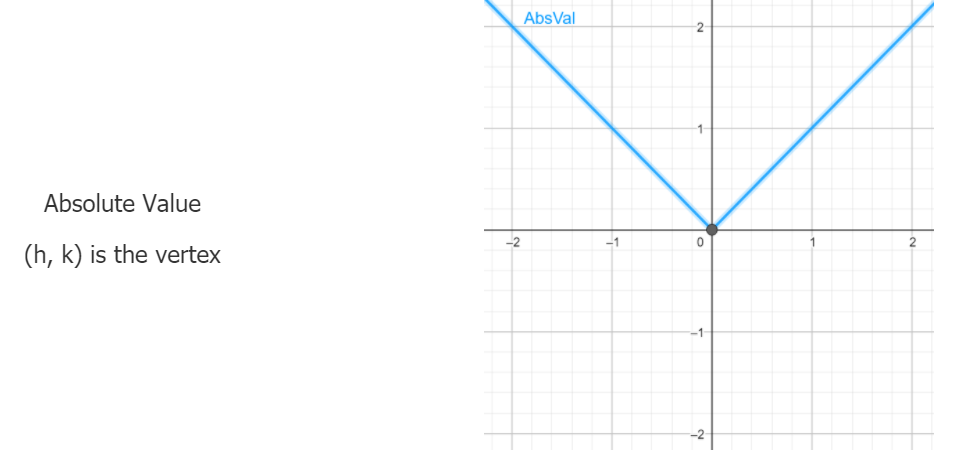 Identify the vertex of each absolute value function below.
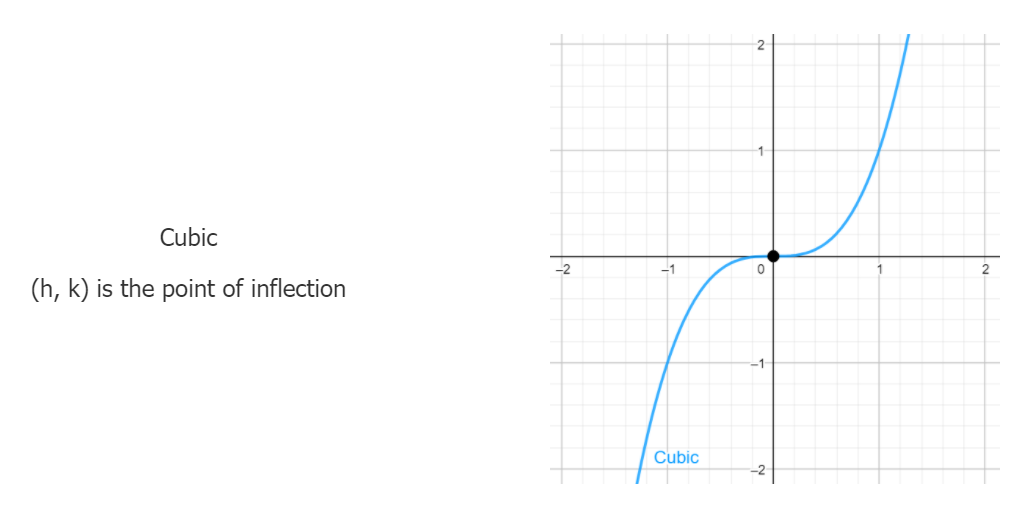 Identify the point of inflection for each cubic function below
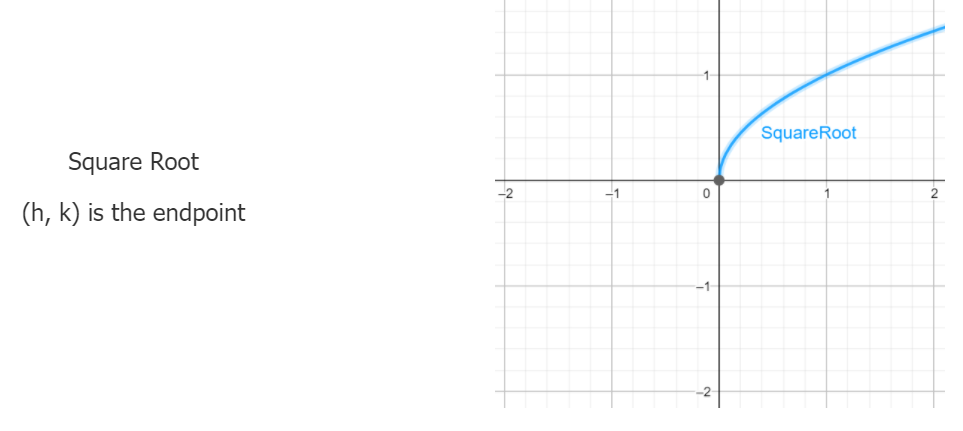 Determine the endpoint of each radical function
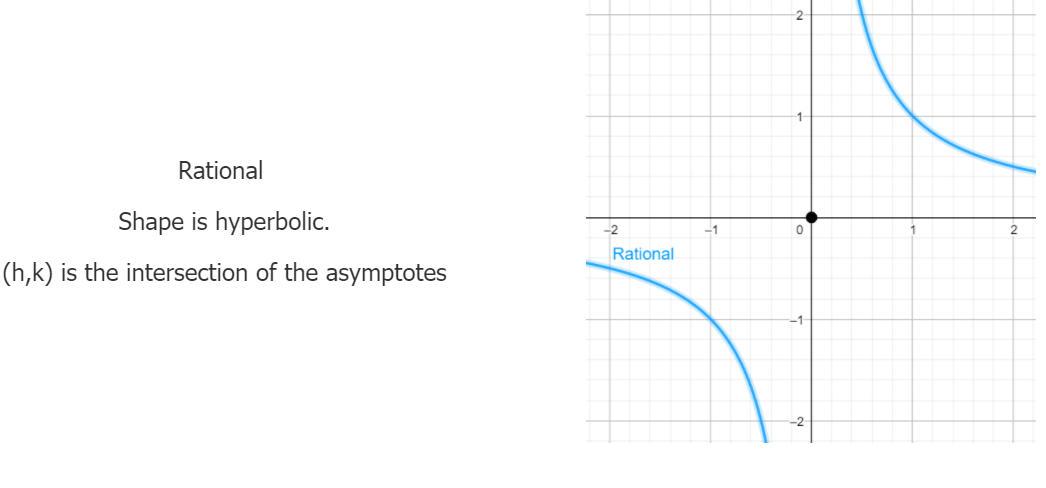 Determine the intersection of the asymptotes for the rationals below